Wäschepflege
WASCHEN
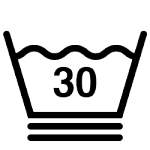 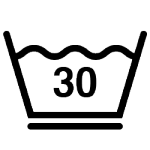 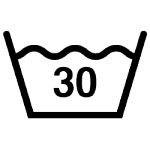 Gängige Temperaturen sind 95°C, 60°C, 40°C und 30°C.
pflegeleichte Textilien
Feinwäsche/Wollwäsche
Obmann Elisabeth
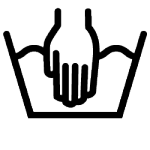 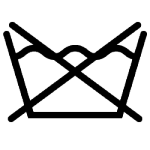 Handwäsche
Nicht reiben, nicht zerren, nicht auswringen!
Nicht waschen!
Obmann Elisabeth
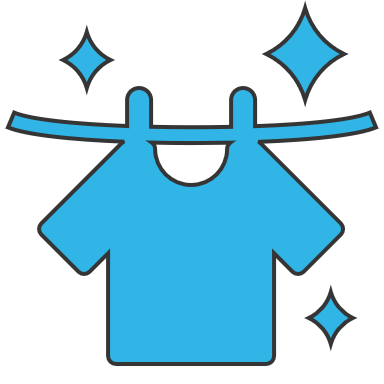 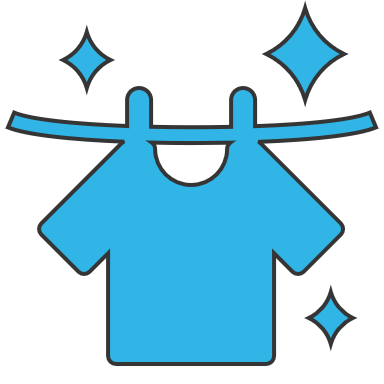 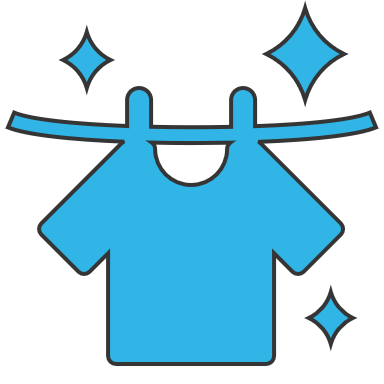 TROCKNEN
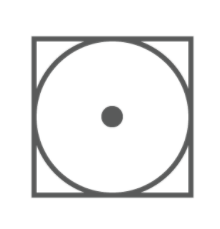 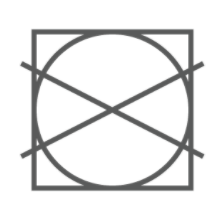 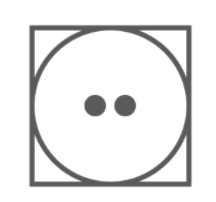 schonende Trocknung
nicht in den Wäschetrockner
normale Trocknung
Obmann Elisabeth
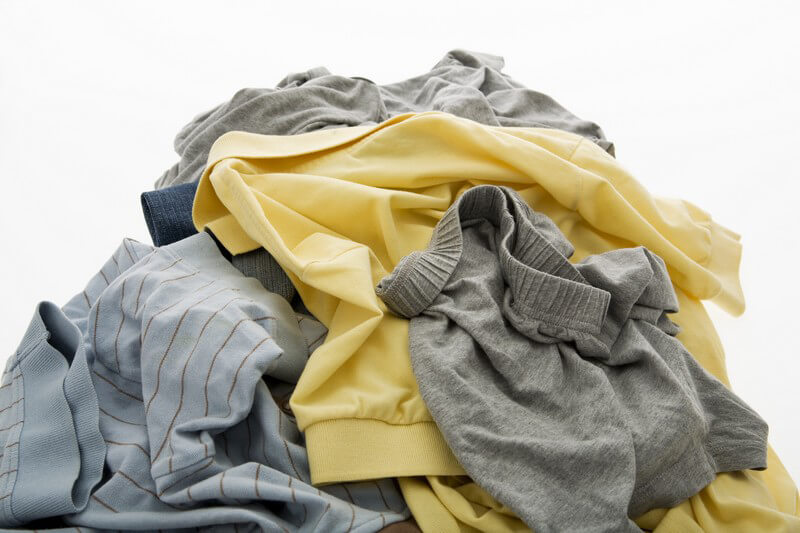 Schmutzwäsche pro Person und Woche
5 – 7 kg
Obmann Elisabeth
Aufbewahren der Schmutzwäsche
Wo bewahrt ihr eure Schmutzwäsche auf?

Was glaubt ihr, welche Anforderungen müssen diese Behälter erfüllen?
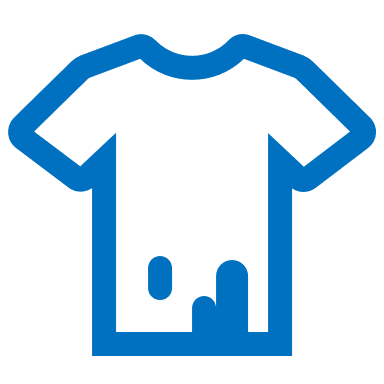 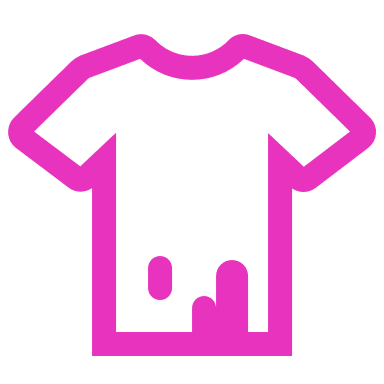 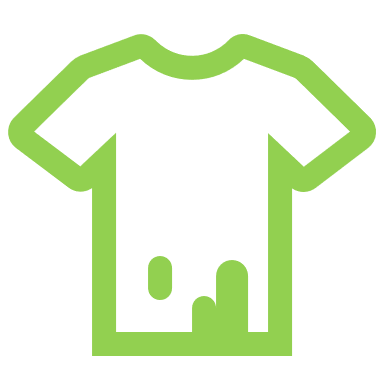 Obmann Elisabeth
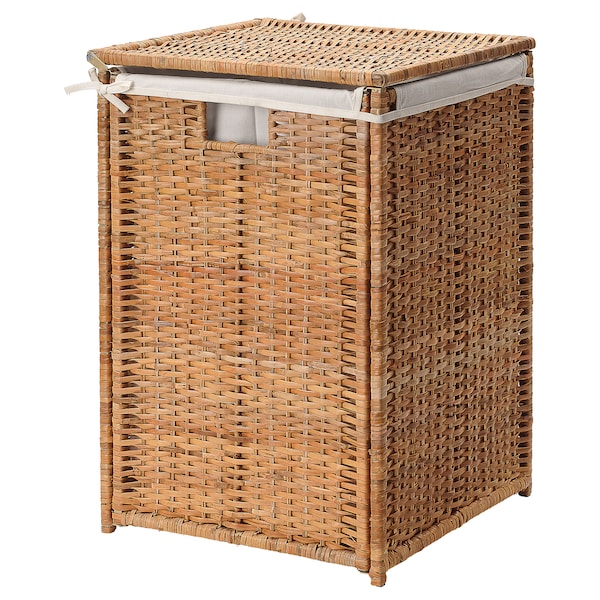 Beispiele
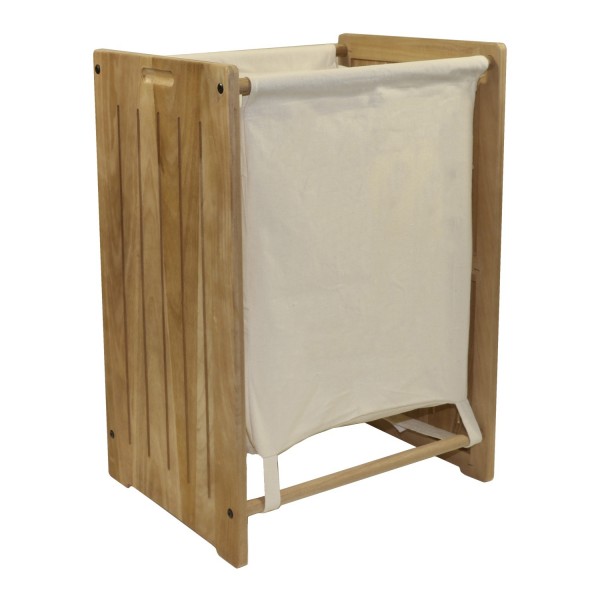 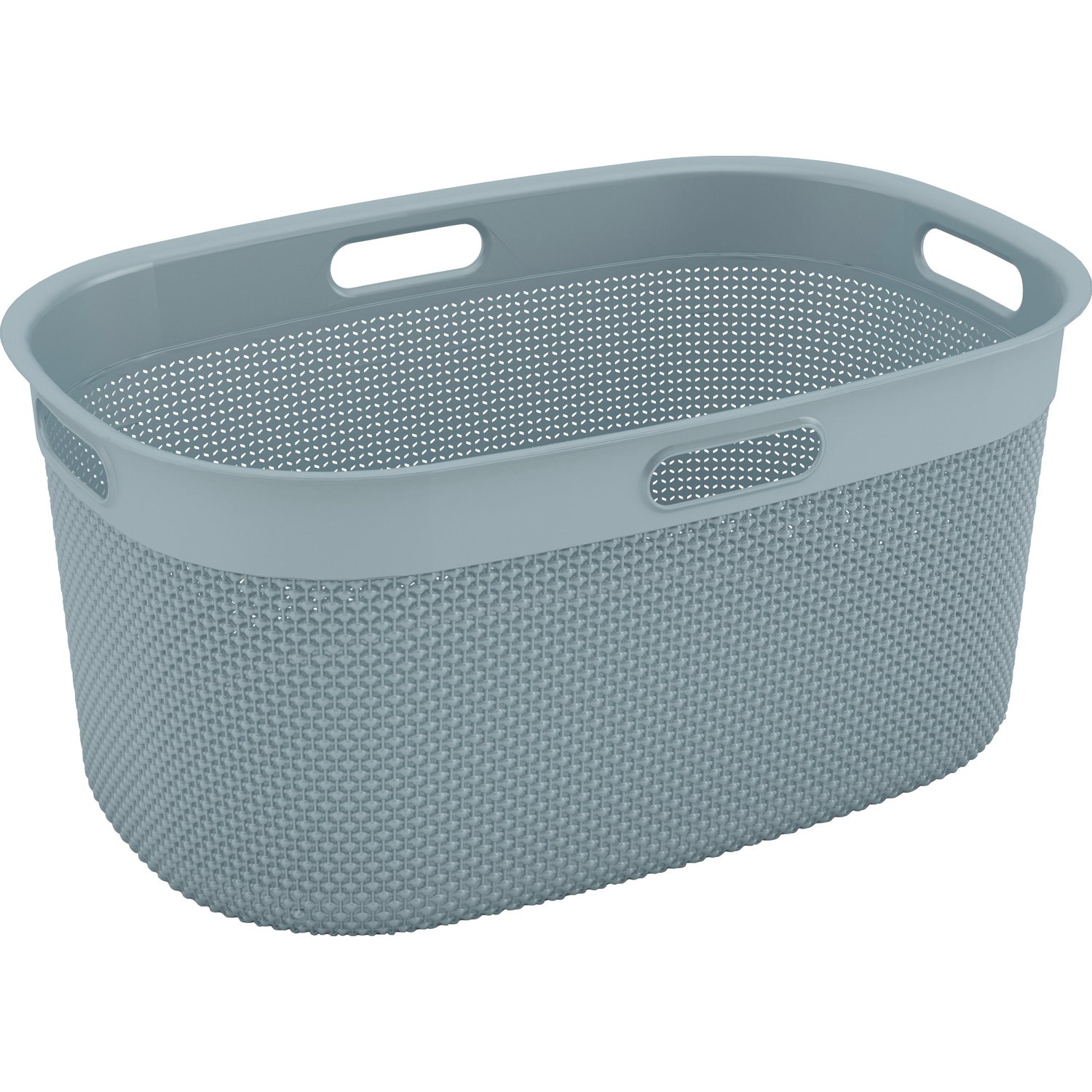 Obmann Elisabeth
Sortieren der Schmutzwäsche
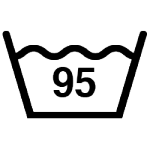 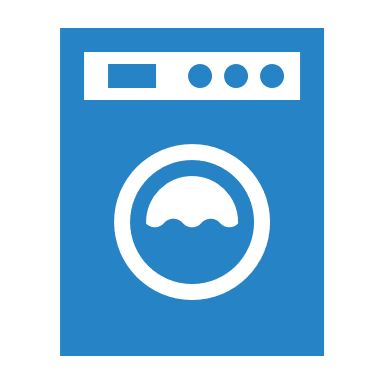 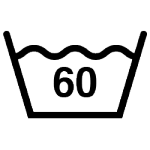 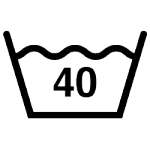 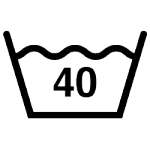 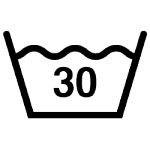 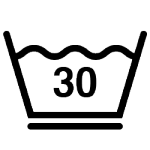 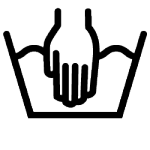 Obmann Elisabeth
Waschmittel
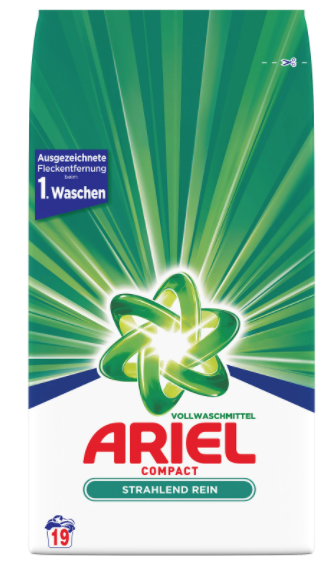 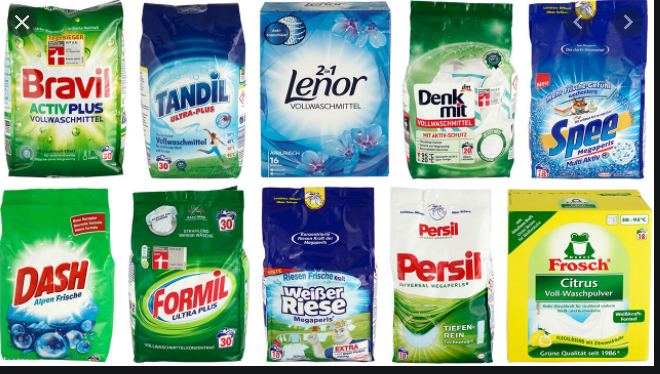 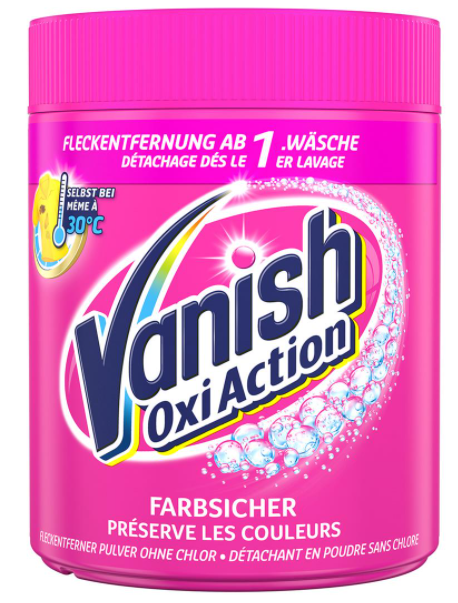 Obmann Elisabeth
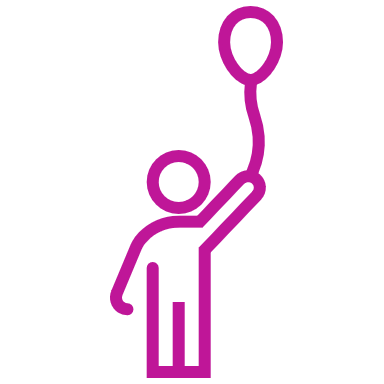 Waschmittel
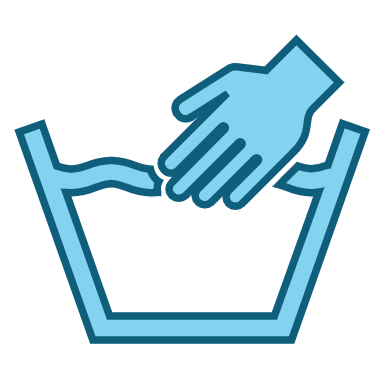 Pulver
Tabs
Pods 
Flüssig/Gel

https://www.youtube.com/watch?v=8tXetAsE64g
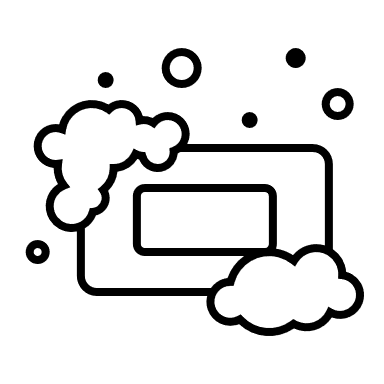 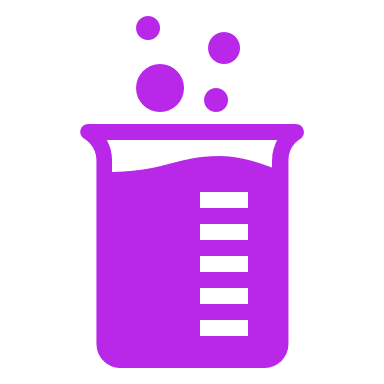 Obmann Elisabeth
Wovon hängt die Waschmittelmenge ab?
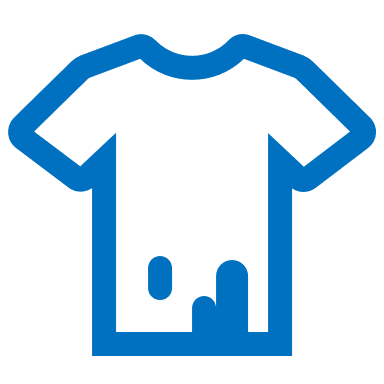 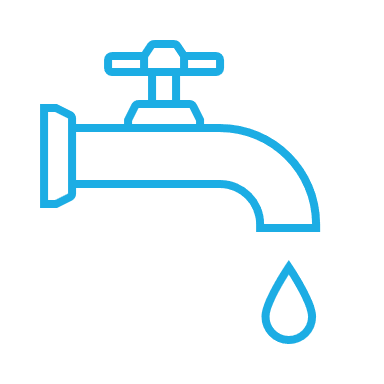 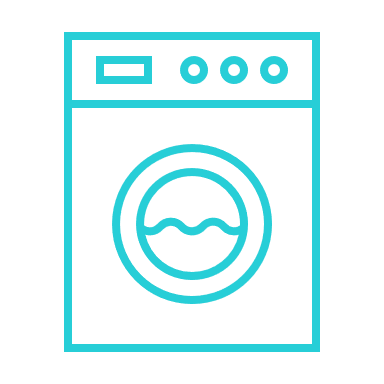 Obmann Elisabeth
1°dH – deutscher Härtegrad
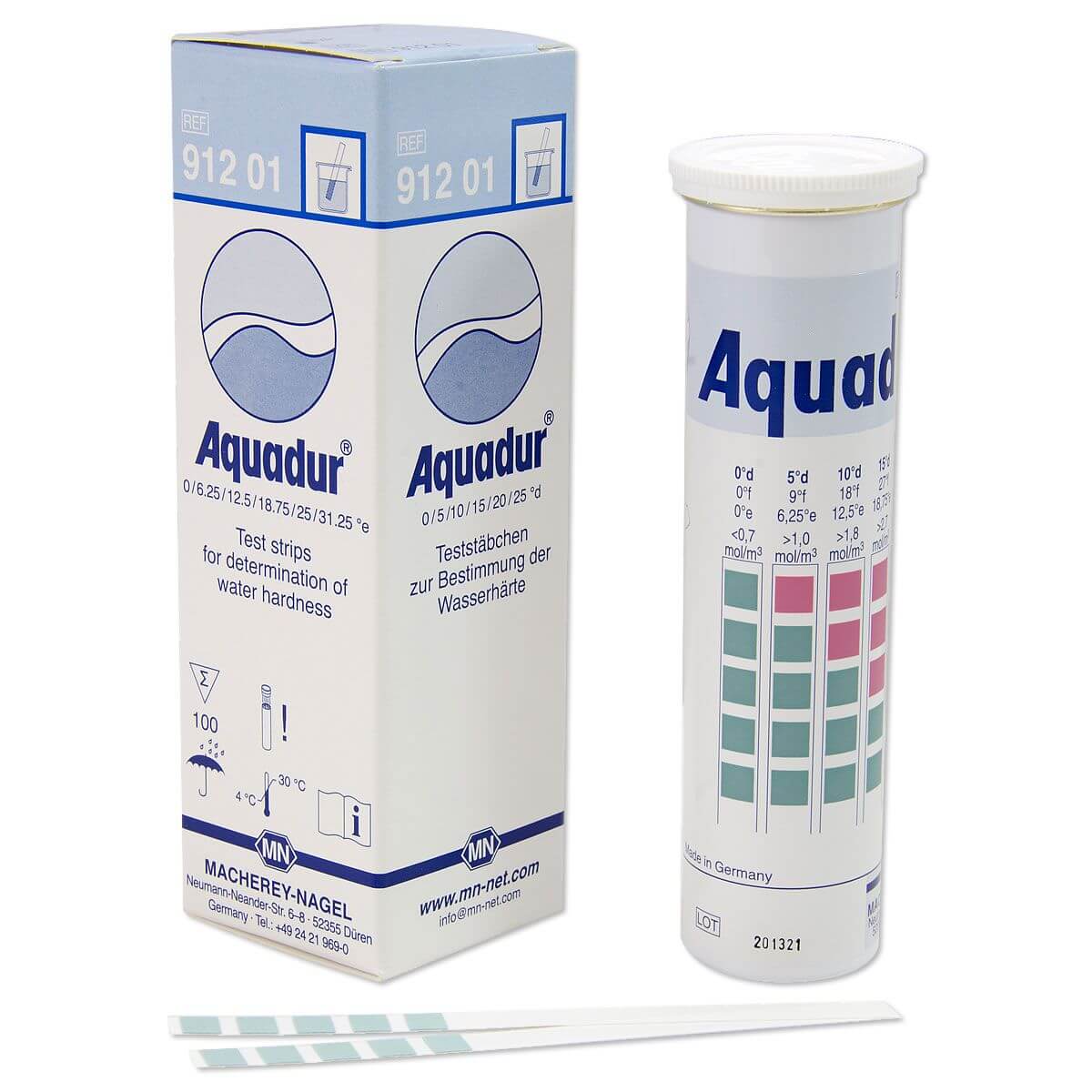 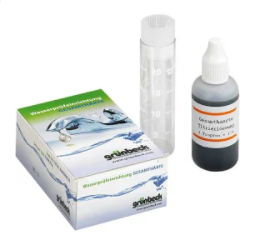 1g Kalk in 100l Wasser
Obmann Elisabeth